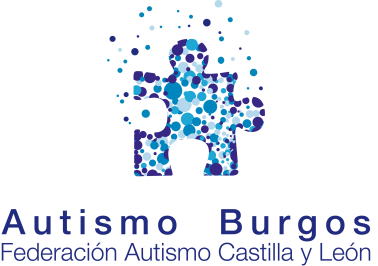 LOS TRASTORNOS DEL ESPECTRO DEL AUTISMO
CHRISTIAN GARCÍA SERNA
AUTISMO BURGOS
aliso@autismoburgos.org
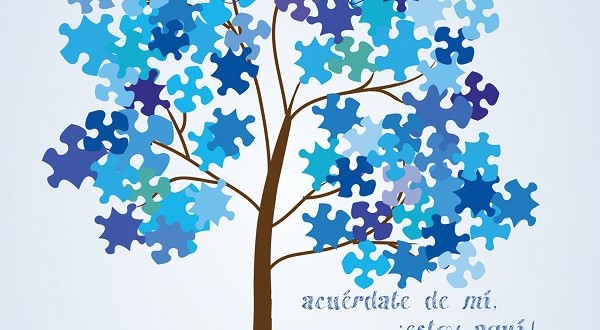 VAMOS A VER ….
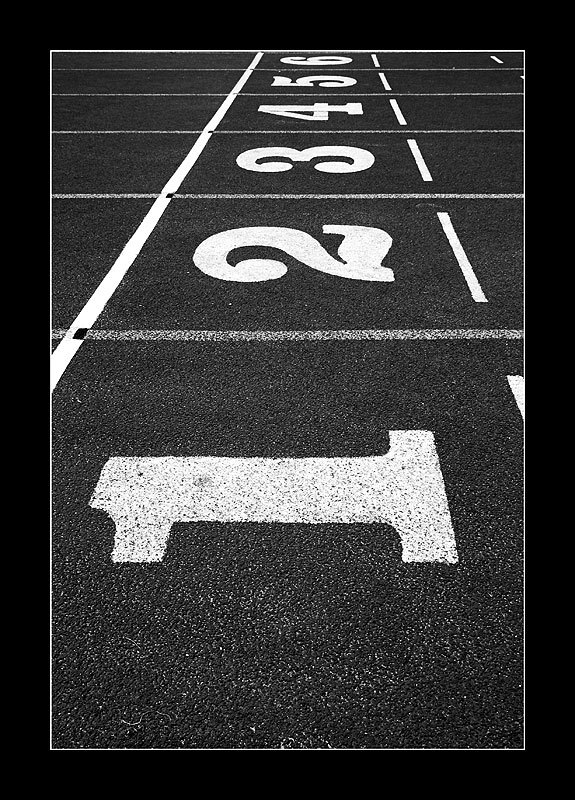 Qué son y qué los provocan.
Estrategias para el día a día en el aula.
Materiales para desarrollar habilidades .
Proyectos de inclusión en centros educativos.
Pongámoslo en práctica
Dudas
1. Qué son y qué los provocan.
TRASTORNOS DEL ESPECTRO DEL AUTISMO (TEA)
ES UN TRASTORNO PORQUE:
No existe una causa de origen
No existe una cura 
No existe una sintomatología común a todos las personas
ES UNA MANERA DIFERENTE DE PERCIBIR, PENSAR, PROCESAR LA INFORMACIÓN SENSORIAL… TIENEN UN FUNCIONAMIENTO CEREBRAL DIFERENTE
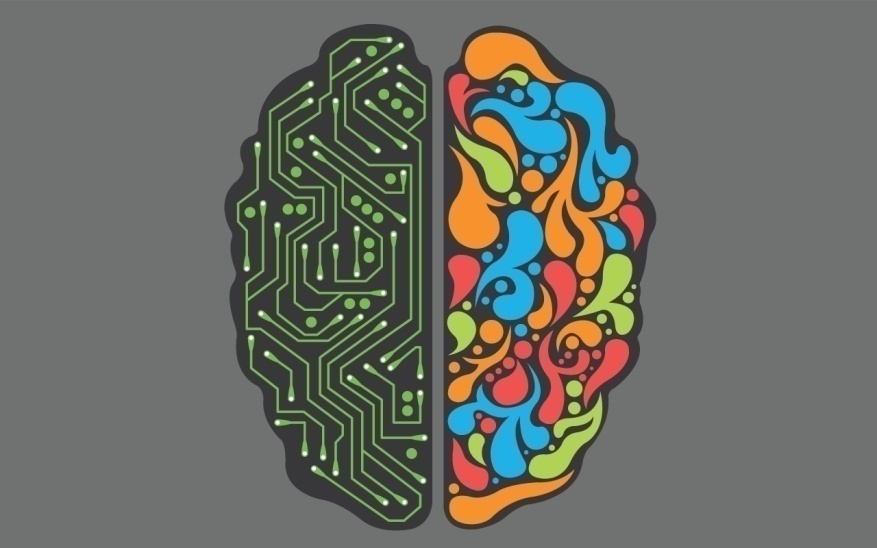 TRASTORNOS DEL ESPECTRO DEL AUTISMO (TEA)
SE HABLA EN PLURAL PORQUE DOS PERSONAS CON UN TEA:

 PUEDEN TENER SÍNTOMAS DIFERENTES 
EN MUY DIFERENTE GRADO 
APLICAR INTERVENCIONES DIFERENTES
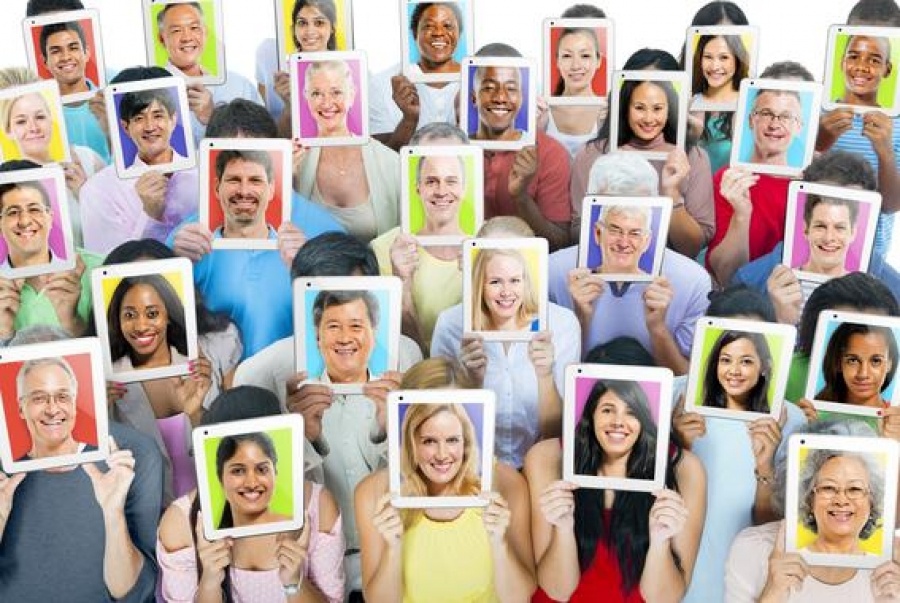 TRASTORNOS DEL ESPECTRO DEL AUTISMO (TEA)
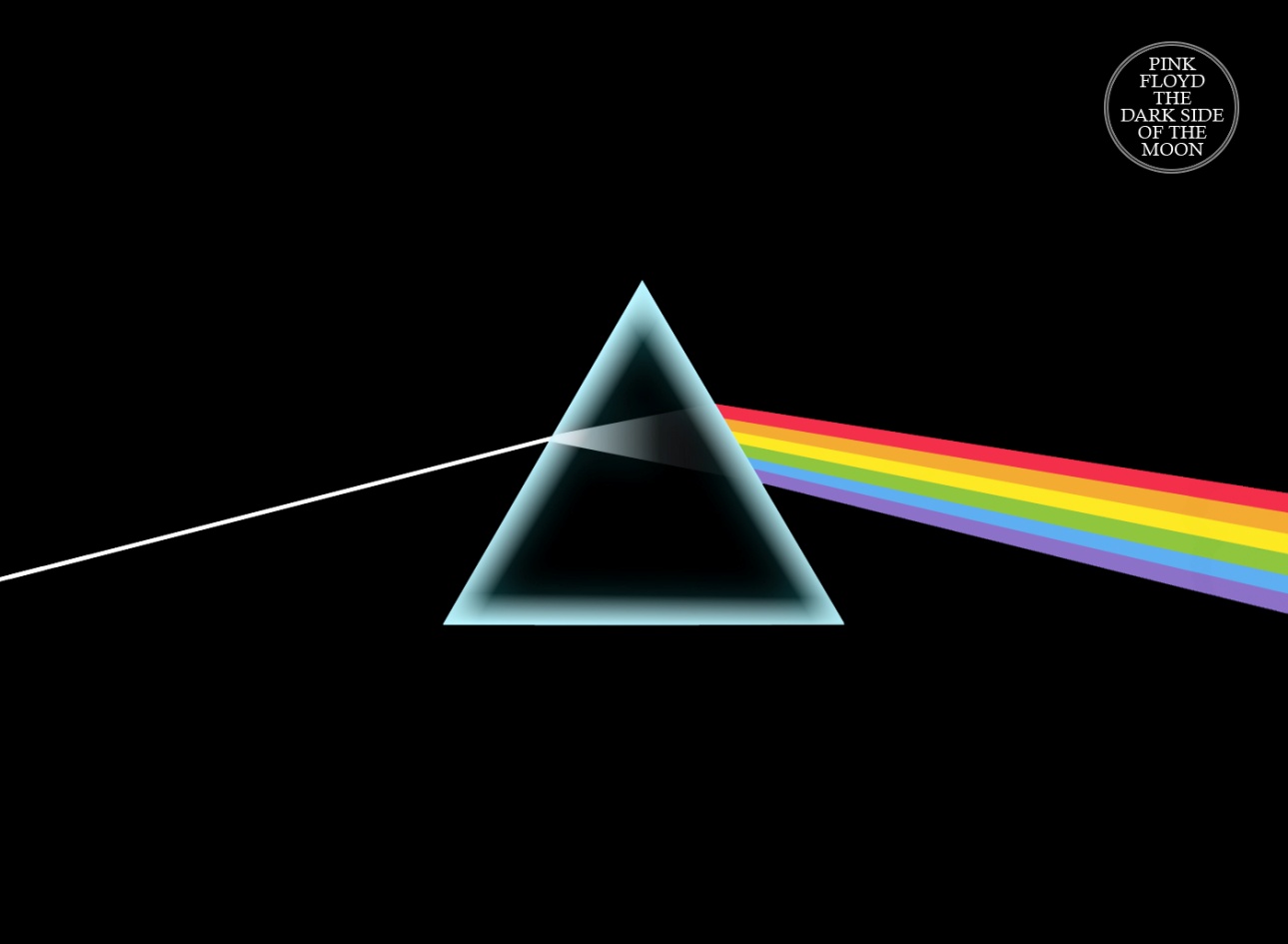 ESTA LLENO DE COLORES Y MATICES QUE CUBREN TODOS LOS NIVELES
TRASTORNOS DEL ESPECTRO DEL AUTISMO (TEA)
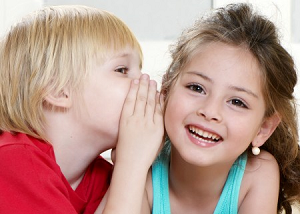 DIADA DE ALTERACIONES: 
COMUNICACIÓN SOCIAL
INTERES Y PATRONES RESTRINGIDOS
TEA EN EL DSM-V
ANTES, DSM-IV ……
TGD no especificado
Trastorno Desintegrativo Infantil
AHORA, DSM-V …
TRASTORNOS DEL ESPECTRO DEL AUTISMO
CON NECESIDADES DEAPOYO
CON NECESIDADES DE APOYO SUSTANCIAL
CON NECESIDADES DE APOYO MUY SUSTANCIAL
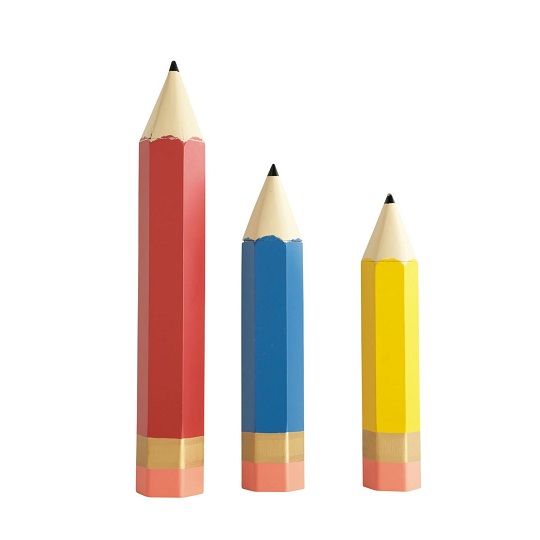 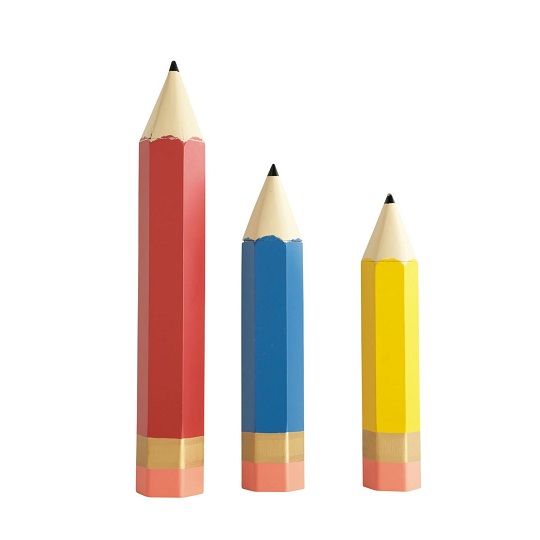 AHORA, DSMV …
TEORÍAS EXPLICATIVAS.
TEORÍA DE LA MENTE
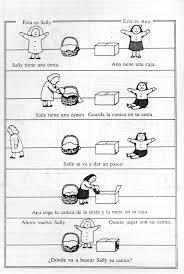 La capacidad de comprender el propósito o laintención de otro, de atribuir estados mentales  a otros….”  
(Premack y Woodruff, 1978)

“Los estados mentales que atribuimos a otras personas no se pueden observar directamente. Tienen un valor adaptativo porque permiten predecir y anticipar el comportamiento de  los demás a partir de las intenciones, conocimientos, creencias, y emociones que les atribuimos”
(Angel Riviére)
TEORÍA DE LA MENTE.
TEORÍA DE Las funciones ejecutivas
TEORÍA DE Las funciones ejecutivas
TEORÍA DE LA COHERENCIA CENTRAL DÉBIL.
TEORÍA DE LA COHERENCIA CENTRAL DÉBIL.
AREAS DE INCIDENCIA.
INTERACCIÓN SOCIAL.
DEFICIT EN LA COMUNICACIÓN NO VERBAL:
- Evita contacto ocular.
- Contacto ocular inapropiado.
- Expresión facial inalterable.
- Ausencia sonrisa social.
- No coordinación de conductas no verbales y contenido del mensaje.
-Entonación monótona e invariable
DEFICIT EN LA FORMACIÓN DE AMISTADES:
-No interés por juegos de otros niños.
-No conductas de aproximación al grupo.
-Incapacidad de mostrar conductas dirigidas a compartir, cooperar,...
-Prefiere interacciones con adultos o niños más pequeños.
-Ausencia de identidad con su grupo social.
DEFICIT SOCIO-EMOCIONAL:
-Prefiere actividades solitarias.
-No muestra empatía hacia personas afligidas.
-Indiferente a estados emocionales ajenos.
comunicación social
DIFICULTAD EN EL MANTENIMIENTO DE UNA CONVERSACIÓN:

-No saben elegir temas.
- No respetan toma de turnos alternativamente.
- Verbosidad excesiva.
- Ignoran comentarios de los demás.
Muchos datos irrelevantes.
- Interrumpe las interacciones iniciadas por otras
personas.
LENGUAJE PEDANTE, FORMAL Y PRECISO:
-Vocabulario rico y sofisticado.
-Frases largas y formales.
Ausencia de lenguaje sencillo y coloquial.
TRASTORNO FLEXIBILIDAD COMPORTAMENTAL Y MENTAL
PREOCUPACIÓN ABSORBENTE POR UN FOCO DE INTERÉS:
-Tiempo excesivo a una sola actividad.
-Conoce gran información sobre su tema de interés.
ADHESIÓN INFLEXIBLE A RUTINAS Y RITUALES:
-Disgusto ante cambios sin importancia en su medio físico.
-Crea pautas de comportamiento fijas e inusuales.
-Pregunta de forma repetitiva.
ESTEREOTIPIS MOTORAS:
-Aleteo de manos.
-Balanceo repetitivo.
-Movimiento de lavado de manos.
-Tics faciales.
PERCEPCIÓN SENSORIAL
PERCEPCIÓN SENSORIAL
comorbilidad
La presencia de uno o más trastornos además de la enfermedad o trastorno primario.
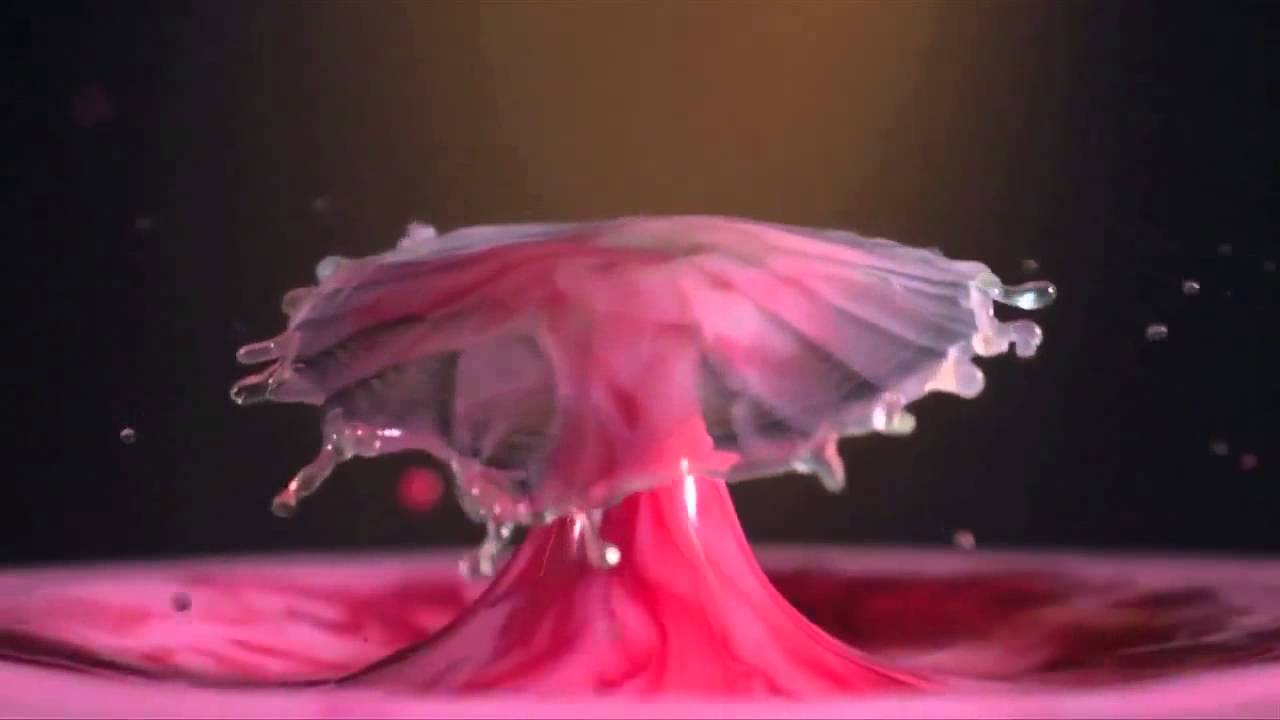 TDA-H.
Trastorno de ansiedad.
Depresión.
Trastornos de la conducta alimentaria.
Epilepsia.
Trastornos del sueño.
X frágil.
Trastornos del aprendizaje.
CAUSAS DE LOS TEA
Aún sigue resultando difícil decir con exactitud su causa al 100%.
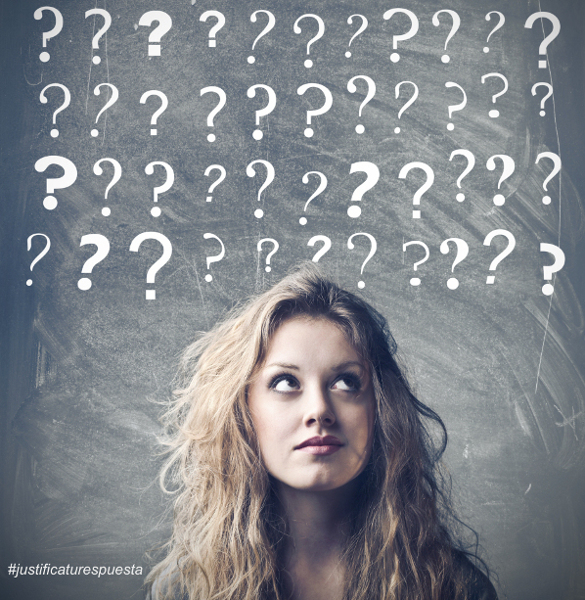 EVOLUCIÓN DE LA PREVALENCIA
LOCALIZACIÓN EN LOS DISTINTOS PAISES
EN 2012 ….
EN 2014 ….
1 DE CADA 64
¿?
¿QUÉ EXPLICA ESTE AUMENTO?
LO QUE SI QUE SABEMOS QUE LO CAUSA …
LO QUE SABEMOS ….. QUE NO LO CAUSA
LOS FACTORES GENÉTICOS COMO CAUSA DE LOS TEA
Hemos identificado genes que explican aproximadamente un 30% de los casos de autismo.

Hay cientos o miles de genes que pueden intervenir en poder tener autismo.
Por esto existe tanta diversidad dentro del espectro.
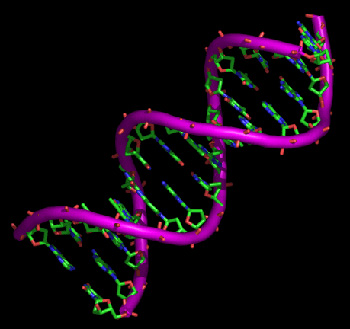 FACTORES GENÉTICOS
TRANSMITIDOS EN EL CÓDIGO GENÉTICO DE LA MADRE O EL PADRE
Son trasmitidos en el código genético de los progenitores.
 Explica que haya familias en las que existe un historial de autismo.
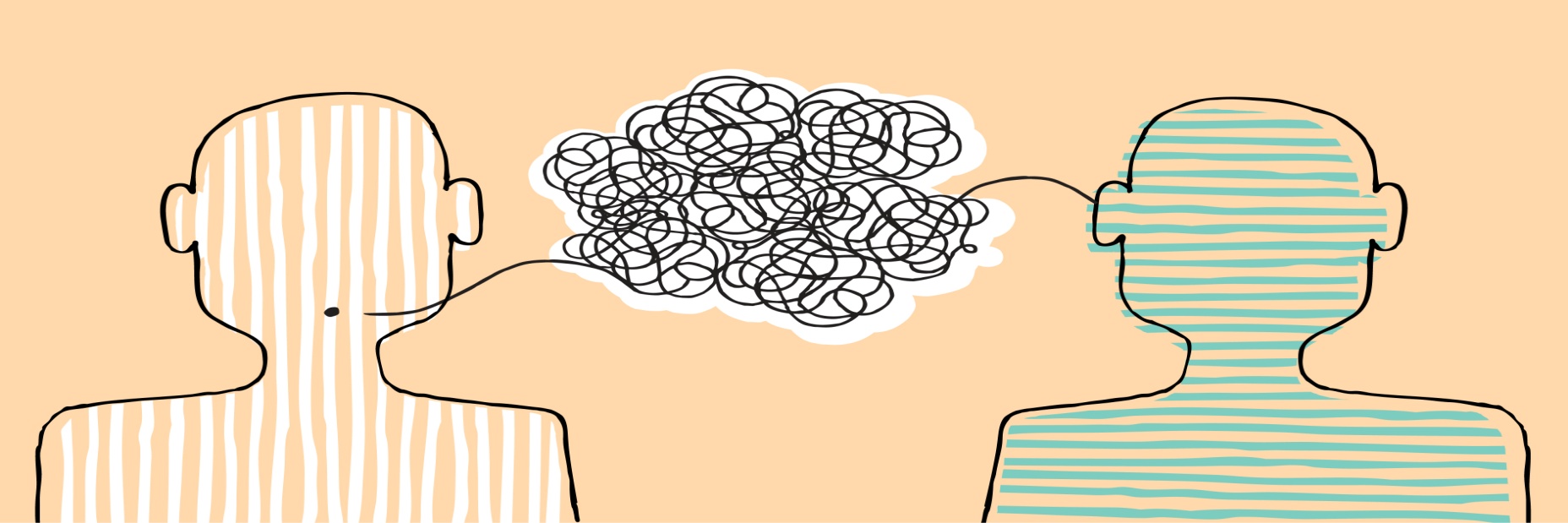 MUTACIONES PRODICIDAS EN LA FORMACIÓN DEL NUEVO FETO
LOS FACTORES AMBIENTALES COMO CAUSA DE TEA
Cada vez es más claro que los factores ambientales influyen de forma crucial.
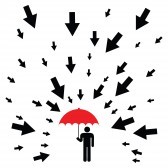 Todavía no se sabe ni cuales son con rotundidad, ni cuánto afectan.
Pueden influir antes del embarazo, durante o después del parto.
ANTES Y DURANTE EL ENBARAZO
DURANTE EL PARTO Y DESPUÉS DEL PARTO
Embarazos prematuros o postérmino
Microbioma o conjunto de microorganismos que pueblan nuestro cuerpo.
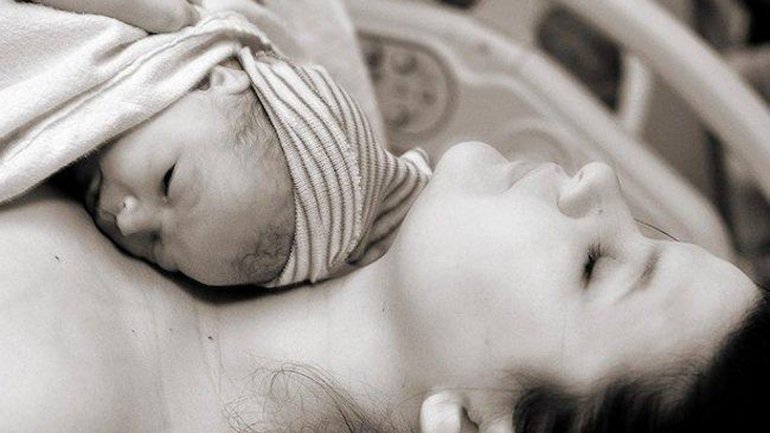 LOS FACTORES AMBIENTALES
El factor genético es la semilla y los factores ambientales son el sustrato que hace que se produzca o no un TEA.
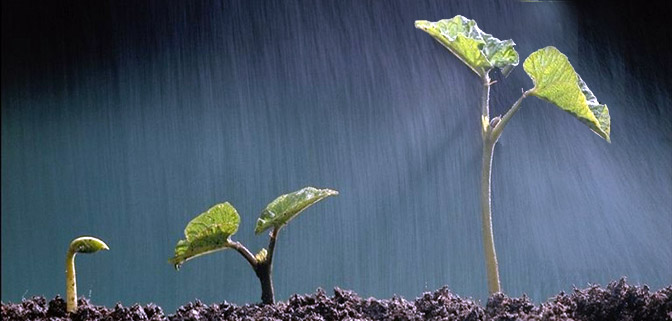 DIAGNÓSTICO EN TEA. BUENAS PRÁCTICAS
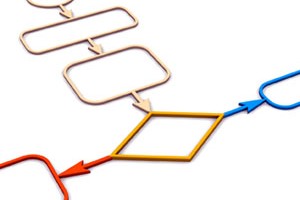 PROCESO DIAGNÓSTICO
Reconocer la posibilidad de un TEA
Señales de alerta SOCIAL Y EMOCIONAL
Señales de alerta COMUNICATIVA Y LINGUÍSTICA
Señales de alerta atencional y sensio-motora
HERRAMIENTAD DE CRIBADO
Cuestionario M‐CHAT
Rango edad: 18 -24 meses 
http://espectroautista.info/tests/espectro-autista/infantil/MCHAT
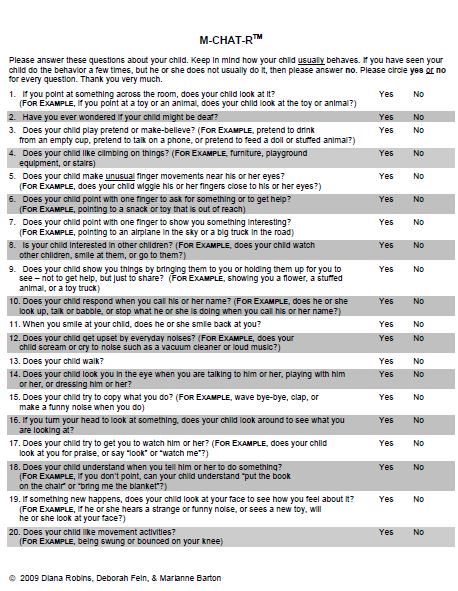 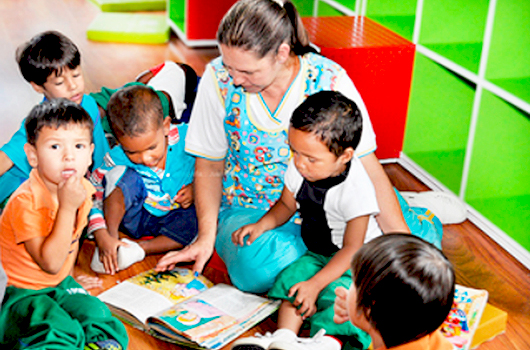 HERRAMIENTAD DE CRIBADO
Escala Australiana para el Síndrome de Asperger (ASAS)
Rango de edad: primaria
http://espectroautista.info/tests/espectro-autista/infantil/ASAS
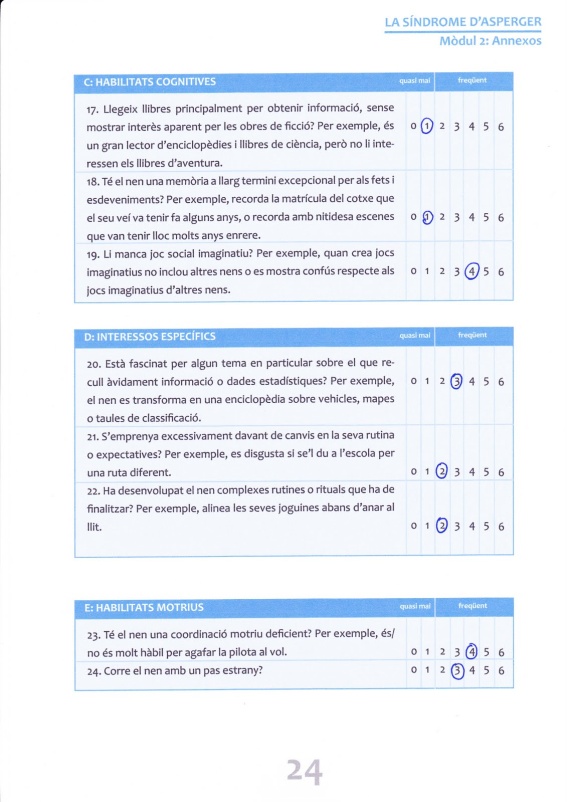 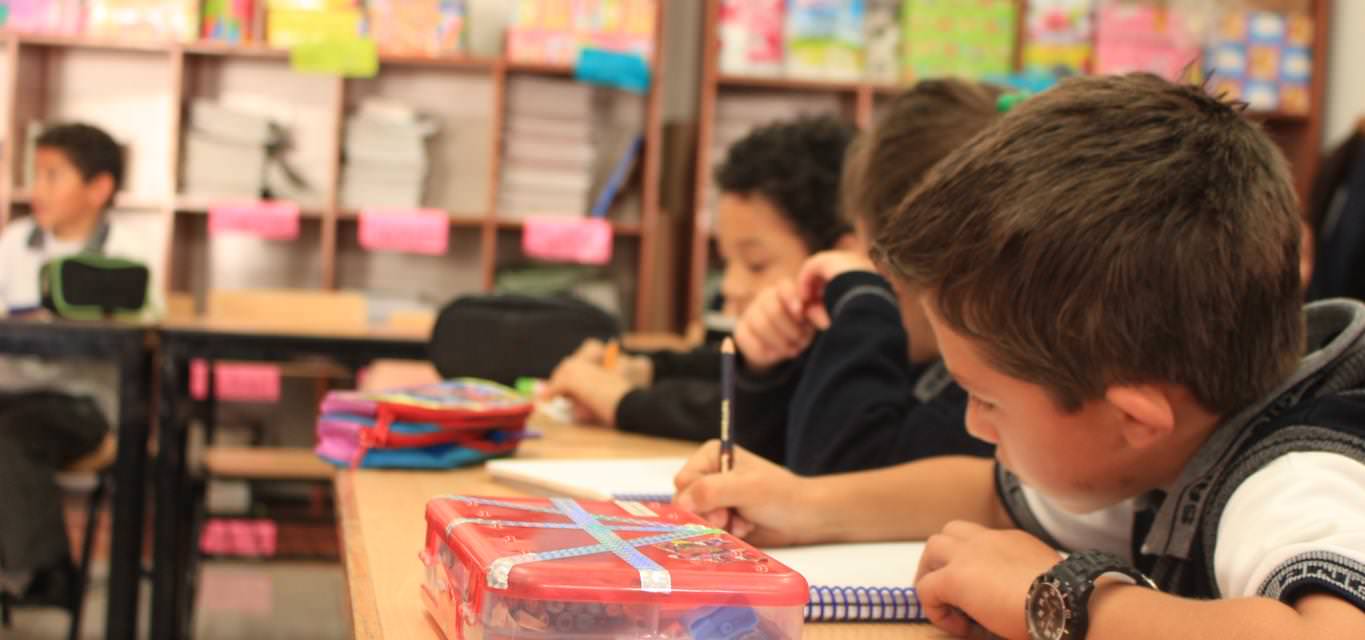 HERRAMIENTAD DE CRIBADO
Evaluador de Asperger en Adultos (AAA)
Rango de edad: Adultos
http://espectroautista.info/tests/espectro-autista/infantil/EA
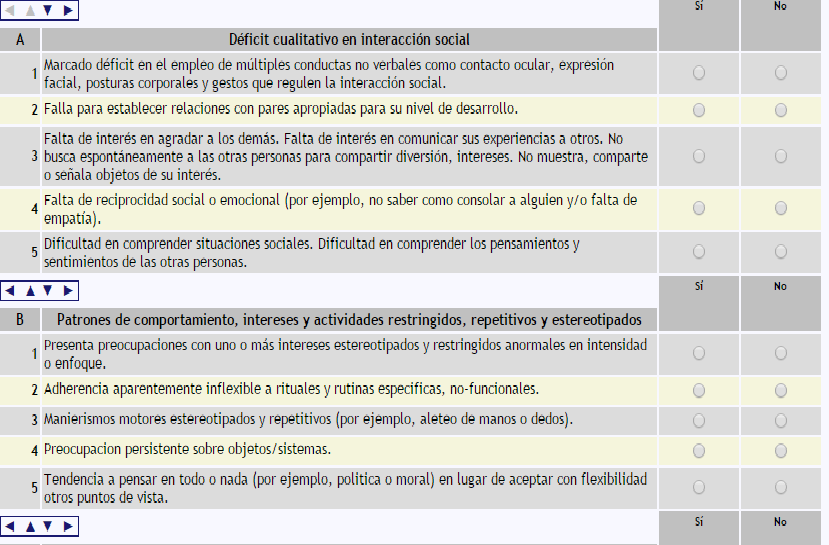 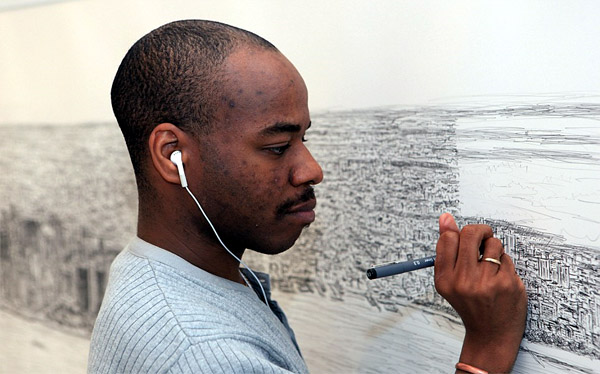 SI FACILITAMOS UN DIAGNÓSTICO …
Se observa una mejora en el pronóstico de los TEA por detectarlos antes, intervenir precozmente y con las técnicas y los tratamientos más eficaces .
Diagnóstico temprano + intervención educativa continuada son aspectos cruciales para el desarrollo posterior de la persona, sus calidad de vida y la de sus familias
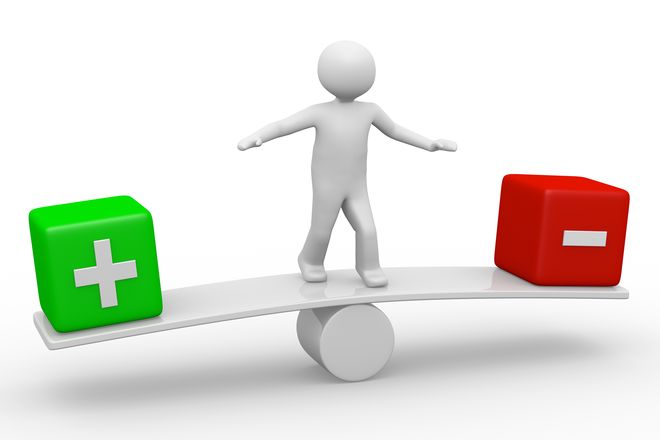 ¿A QUIEN NOS VAMOS A ENCONTRAR EN INFANTIL Y PRIMARIA?
Todos los grados del espectro:
Con discapacidad intelectual y con dificultades de aprendizaje y comunicación severas.
Sin discapacidad intelectual y sin problemas de aprendizaje.
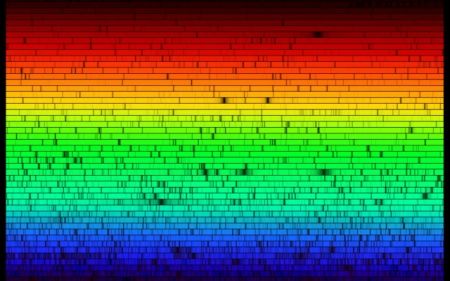 EN E.I Y E.P: ANTIGUO CRITERIO DE TRASTORNO AUTISTA
EN E.I Y E.P:ANTIGUO CRITERIO SÍNDROME DE ASPERGER.
ETAPA INFANTIL Y PRIMARIA.
¿A QUIEN NOS VAMOS A ENCONTRAR EN SECUNDARIA?
CON NECESIDAD DE APOYOS (antigua categoría del Síndrome de Asperger)
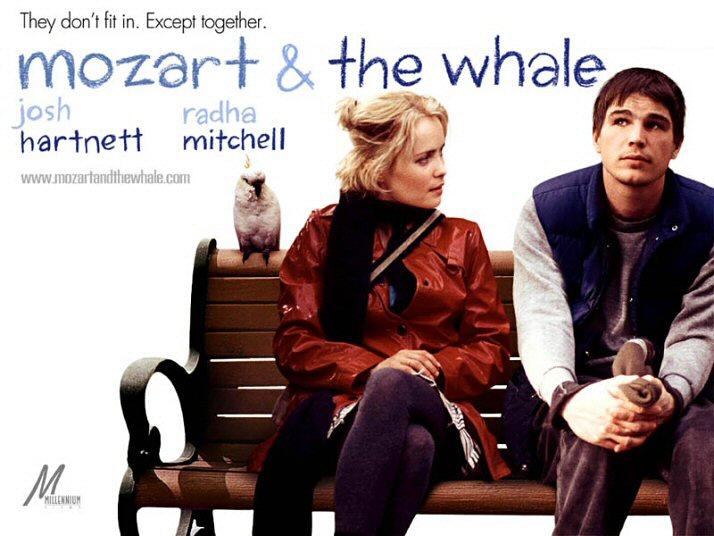 Capacidad intelectual normal
Buen vocabulario
Dificultades de socialización
Temas de intereses restrictivos
Rigidez cognitiva
Incomprensión de situaciones sociales.
Gustos y aficiones no propias de su edad.
Sentimientos de soledad e incomprensión.
LAS MAYORES DIFICULTADES :
Depresión, ansiedad, estrés.
Inmadurez y reacciones emocionales desproporcionadas
Desinterés por la imagen personal y las modas.
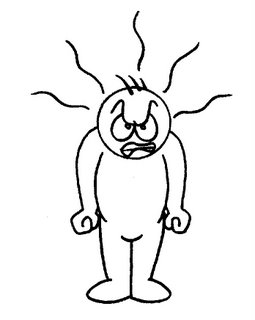 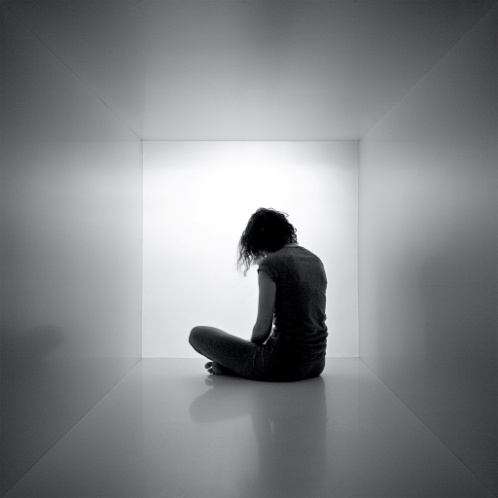 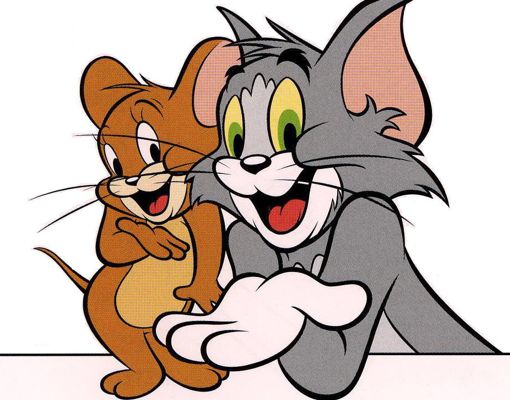 Y A NIVEL ACADÉMICO …
ESPECIAL ATENCIÓN :BULLING
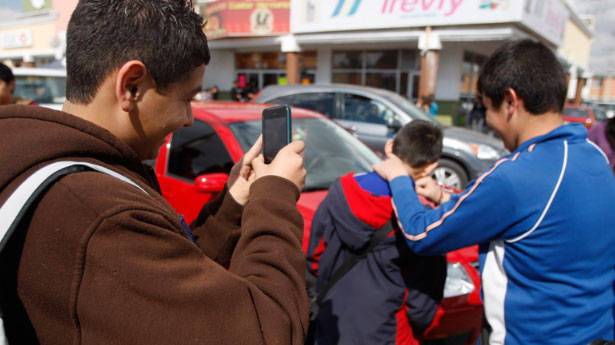 2. ESTRATEGIAS DE INTERVENCIÓN CON ALUMNADO CON TEA
LAS ESTRATEGIAS FUNDAMENTALES:
ESTRUCTURACIÓN Y ANTICIPACIÓN
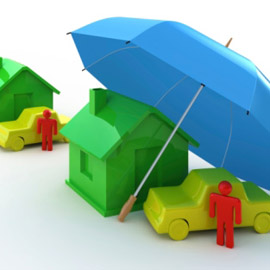 TÉCNICAS
Ambientes estructurados y predecibles
Aprendizaje sin error y funcional
Encadenamiento hacia atrás
Moldeamiento físico
Modelado
Aprendizaje incidental
Responder conductas comunicativas
Favorecer función comunicativa de petición
Utilizar apoyos visuales 
Evitar preguntas indefinidas
MÉTODO TEACCH
 E. Schopler (1972)
Estructurar el ambiente y las actividades de modo que sean comprensibles al sujeto
Estructura física
Organizar y comunicar la secuencia de eventos del día
Organización de tareas individuales utilizando medios visuales
Unir tareas individuales en una secuencia de actividades
Utilizar los puntos fuertes relativos en habilidades visuales y su interés en detalles visuales para sus habilidades más débiles
Utilizar intereses especiales para implicarles en el aprendizaje
Apoyar la iniciativa en la comunicación significativa
ESTRUCTURA FÍSICA
Organizar el entorno para entender dónde se realizan las actividades y dónde se guardan los materiales
Establecer límites claros/físicos
Minimizar distracciones sensoriales

Zona de Grupo:
Zona de asamblea- saludar, pasar lista, día de la semana, anticipar actividades significativas del día.
Rincón de juegos
Rincón de aseo
Zonas Individuales
Rincón de trabajo: silla y mesa identificada con color del alumno y nombre
Rincón del ordenador
- 	Rincón de relajación
POSICIONES PARA EL TRABAJO INDIVIDUAL
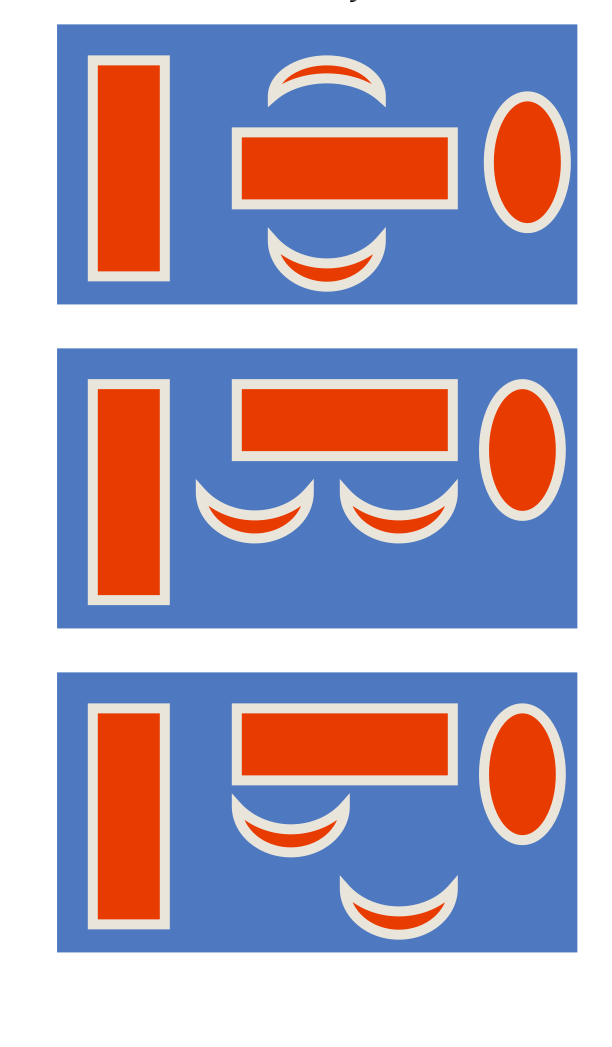 Frente al alumno: Interacción, atención maestro, 	evaluación, trabajo HHSS y Comunicativas

	Al lado: Tarea, materiales, más ayudas visuales y 	menos lenguaje. Para captar su atención hacia el objeto   y   la tarea. Menor exigencia social. Habilidades curriculares

	Detrás: tareas manipulativas, ayudas físicas. Cuando 	sólo tienen que prestar atención al objeto. Fomentar 	independencia.
ESTABLECER ESTRUCTURA FÍSICA
Evaluación del alumno:
Intereses 
Nivel de Representación 
Capacidad de atención y cognitiva
Autonomía
Programación
Estructurar el Entorno
Analizar la Relación Entorno-alumno
Tomar decisiones
Reorganizar el aula
HORARIO INDIVIDUAL: AGENDA
Qué, dónde, cuándo y para qué
Tener en cuenta el nivel de representación
PRINCIPIANTES:
Una o dos actividades
Importante el área de transición
Tarjetas de transición indican qué se ha acabado, refuerzo, actividad a realizar
Priorizar la práctica, minimizar errores
Facilitan	
Flexibilidad
Independencia
Transiciones
Personalizadas
Estructuración temporal del aula
Identificación del día de la semana: 
Asignación a cada día de un color concreto
Panel del tiempo
Pasado, presente y futuro: rojo, flecha y transparente
Agendas de trabajo individuales:
Secuencia ordenadas de tareas que debe realizar a lo largo de la semana
Marcar la tarea en la que se encuentra, marcar la tarea que finaliza
Panel de elecciones
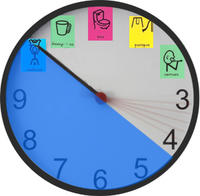 Imágenes www.asociacionalanda.org
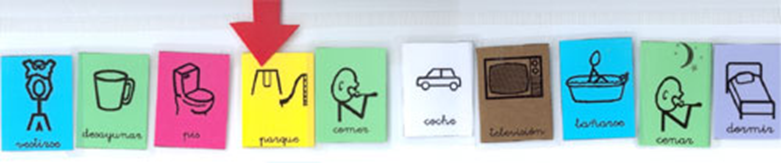 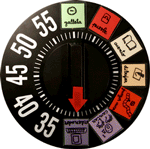 Tiempo de realización de las tareas:
Códigos que le indiquen el número y orden de las tareas
De forma secuencial de izquierda a derecha
Uso de temporizador
Calendarios Mensuales:
Fechas señaladas con pictogramas
Periodos vacacionales
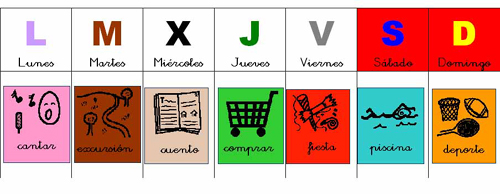 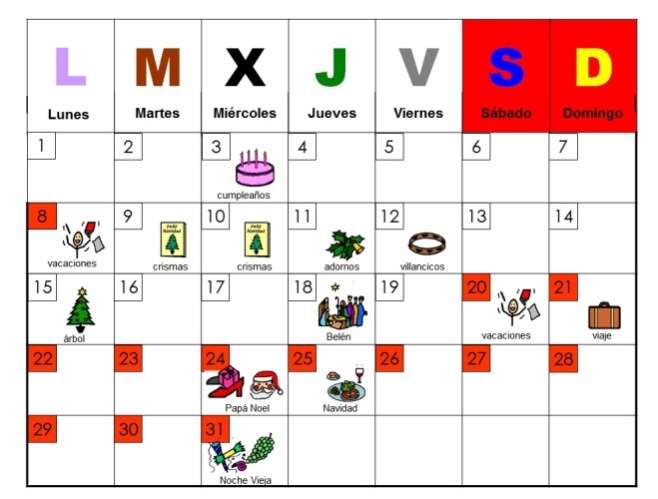 SISTEMAS DE TRABAJO
¿Qué hago y en qué orden?
¿Cuánto hago?
¿Como sabré cuando he terminado?
¿Qué pasa cuando haya terminado?
Tener en cuenta la edad y la funcionalidad de los objetivos

Facilitan	
Flexibilidad y aprendizaje
Independencia
Reducción de conductas desafiantes al entorno
TIPOS DE SISTEMAS DE TRABAJO
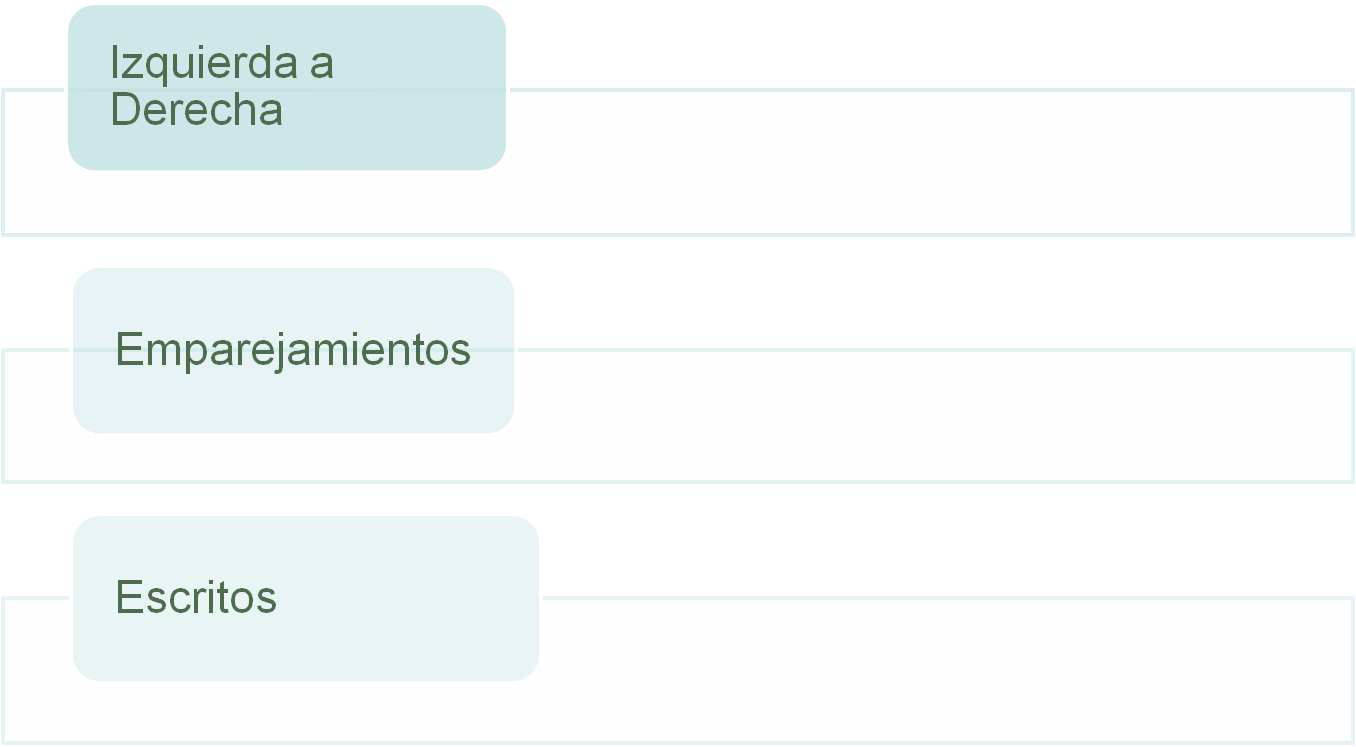 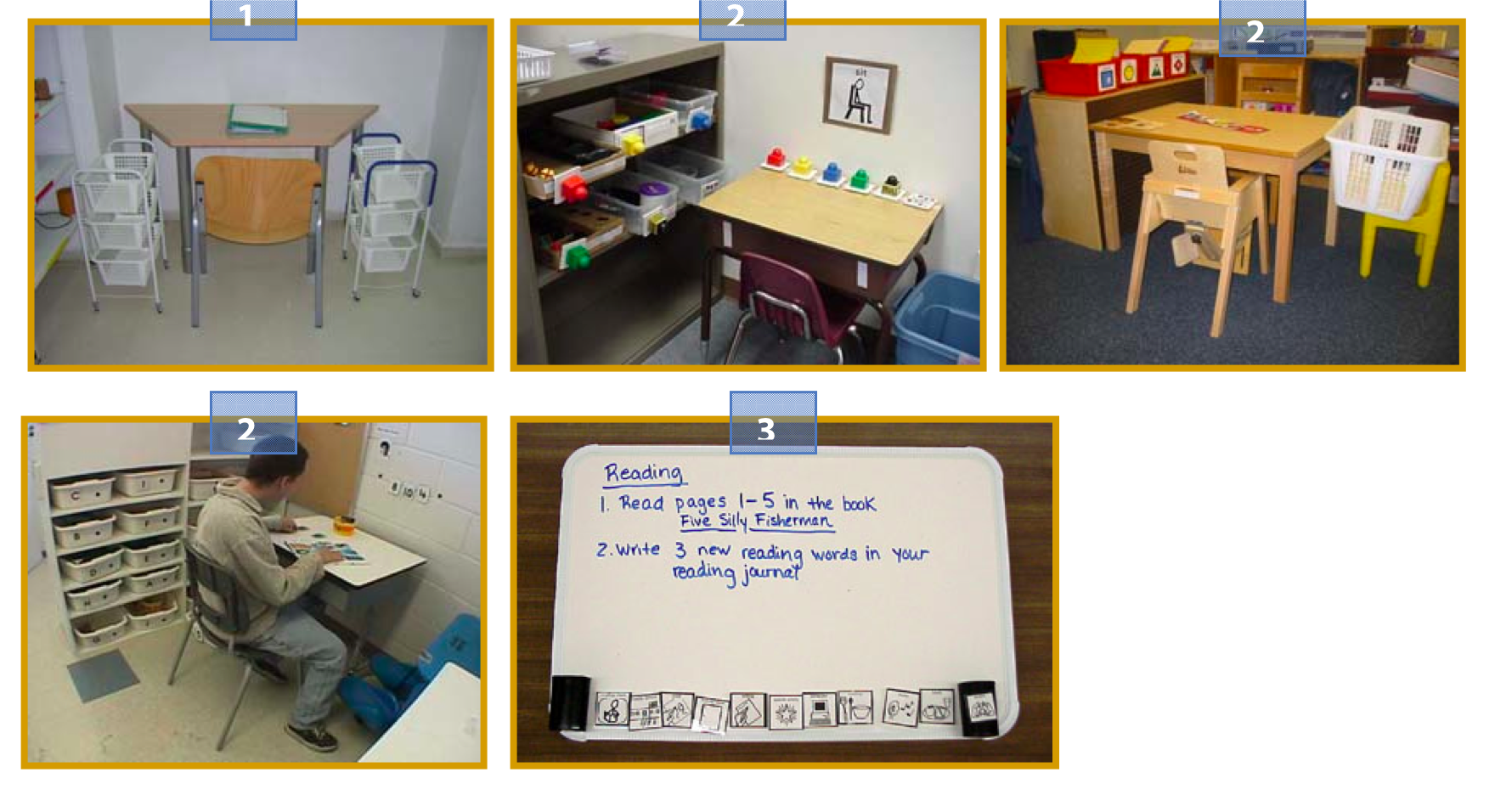 AYUDAS VISUALES
¿Para qué?
En SAAC
Para favorecer la elección
Para explicar momentos relevantes
Para trabajar los aspectos sociales y mentalistas
Dar instrucciones, normas.
Comprensión del tiempo
Trabajar emociones
APOYO CONDUCTUAL POSITIVO
Conductas disruptivas, inadecuadas, desajustadas, perturbadoras...
Conductas problemáticas
Afectan a la salud de las personas (emocional, física…)
La conducta problemática es una conducta adaptativa
                                        
		                	Carácter funcional de la conducta
Emerson (1995): “aquella que por su intensidad, duración o  frecuencia afecta negativamente al desarrollo personal del individuo, así como sus oportunidades de participación en la Comunidad”.
Conducta problemática:
Los profesionales hemos de resolver un problema derivado de un determinado contexto y la forma del individuo de dar respuesta al mismo
Grupo de trabajo: profesionales,  familiares, entorno próximo.

- Diseño de Plan de intervención: Actuaciones preventivas, técnicas  y estrategias conductuales, sistemas de apoyo y seguimiento,…
Programa de Apoyo Conductual Positivo
Se pone el énfasis en:
Creación de contextos de prevención:
   Sistemas de estructuración espacio- temporal, entornos cálidos y seguros, respeto de intereses y motivaciones personales, espacios personales, refuerzos, habilidades de resolución de problemas, …

Diseño de materiales y servicios de apoyo:
    Apoyos naturales, profesionales de referencia, paneles de elección, agendas y calendarios, servicios de ocio y empleo con apoyo,…
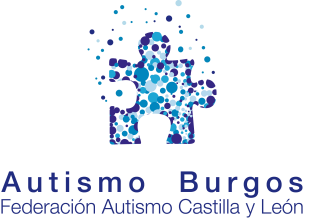 CURSO DE FORMACIÓN INICIAL PARA TRABAJADORES NÓVELES
1. IDENTIFICACIÓN Y CLASIFICACIÓN DE LAS CONDUCTAS PROBLEMÁTICAS
Recoger información de las conductas problemáticas en los diferentes contextos (intervenciones anteriores...).

 Utilización de registros para identificar y clasificar las conductas en función de su duración, frecuencia e intensidad.

 Priorización y descripción de las conductas problemáticas.
2. ESTABLECIMIENTO DE PRINCIPIOS Y VALORES
Una vez conformado el equipo de apoyo conductual positivo:
 Fomentar la comprensión y características del A.C.P
 Acordar el programa de trabajo: temporalización reuniones
    - 1 reunión hasta el primer mes.
    - 1 quincenal hasta el tercer mes.
    - 1 mensual del tercer al sexto mes.
    - reuniones programadas de carácter general a partir del 
      sexto mes
3. EVALUACIÓN FUNCIONAL
Establecer estrategia inicial de intervención en situaciones de crisis: debatir puntos fuertes y débiles de las actuaciones en función de la hipótesis originaria de la conducta problemática.
Acordar sistemas de registro y observación: descripción de conductas, identificar antecedentes, establecer hipótesis funcionales, elaborar resúmenes y realizar verificaciones (análisis funcional)
4. ELABORACIÓN DEL PLAN DE APOYO CONDUCTUAL
Partir de la evaluación funcional previa:
    -antecedentes y consecuentes
    -funcionalidad
    -eficiencia
La elaboración del plan implica:
    - actuaciones preventivas.
    - elaborar estrategias de intervención (antes, durante y después de la conducta).
    - planificar la intervención en crisis.
    -sistemas y definición de apoyos.
    - establecer responsables de seguimiento.
5. EJECUCIÓN DEL PLAN DE APOYO CONDUCTUAL
Apoyos y servicios
Valorar eficacia
Introducir cambios
INTERVENCIÓN CONSENSUADA Y COHERENTE DEL EQUIPO
6. SEGUIMIENTO DEL PLAN DE APOYO CONDUCTUAL
El Plan de apoyo debe:
  - ser continuo en el tiempo.
  - evitar las conductas problemáticas y,
  - permitir la generalización de aprendizajes a otros contextos y situaciones.
Para ello es necesario:
 - que aumenten las conductas alternativas y disminuyan las problemáticas
 - mejora en la calidad de vida en el usuario, su entorno familiar, social y en los profesionales.
 - proponer modificaciones en el plan de apoyo si es necesario.
LO LLEVAMOS A CLASE …
Estas técnicas deben aplicarse en el aula de forma flexible
El profesor es el que mejor sabe como es el alumno en su asignatura y es el que mejor puede aplicar las estrategias
No es una receta mágica, algunas funcionan, otras no y con cada alumno es diferente
El truco es probar , lo que funciona lo mantenemos y lo que no funciona eliminarlo y cambiar por otra cosa
Las estrategias que funcionan deben ir pasando de curso en curso, de tutor a tutor
PARA EL TRABAJO CON AUTONOMÍA
PARA Deberes y trabajos
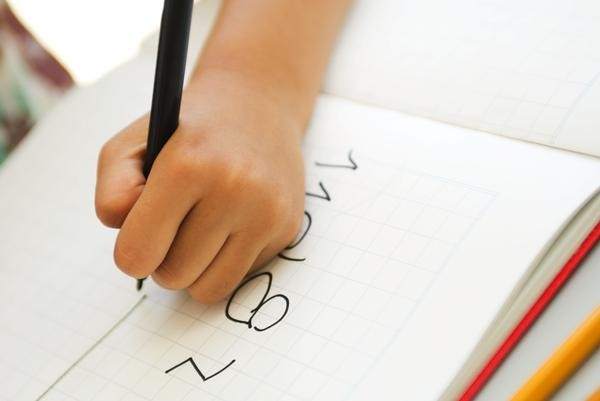 PARA trabajos en grupo
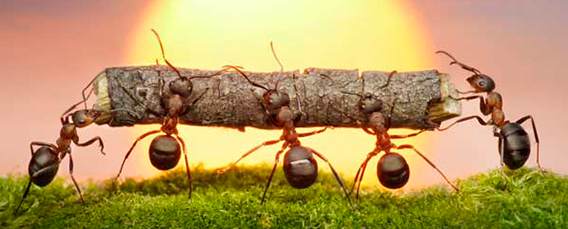 PARA ADQUIRIR CONTENIDOS
PARA LOS EXÁMENES
PARA LA ATENCIÓN
PARA LA COMPRENSIÓN
PARA LOS RECREOS
PARA MEJORAR LA RELACIÓN CON LOS COMPAÑEROS
ATENCIÓN: SOBRESTIMULACIÓN AMBIENTAL
TENER EN CUENTA LOS PUNTOS POSITIVOS
3. MATERIALES PARA INTRODUCIR EN EL AULA
Los pictogramas
De gran ayuda en infantil y en primaria
Ayudan a mejorar la estructuración del lugar y del tiempo, la comprensión, la comunicación, seguimiento de normas, de rutinas…
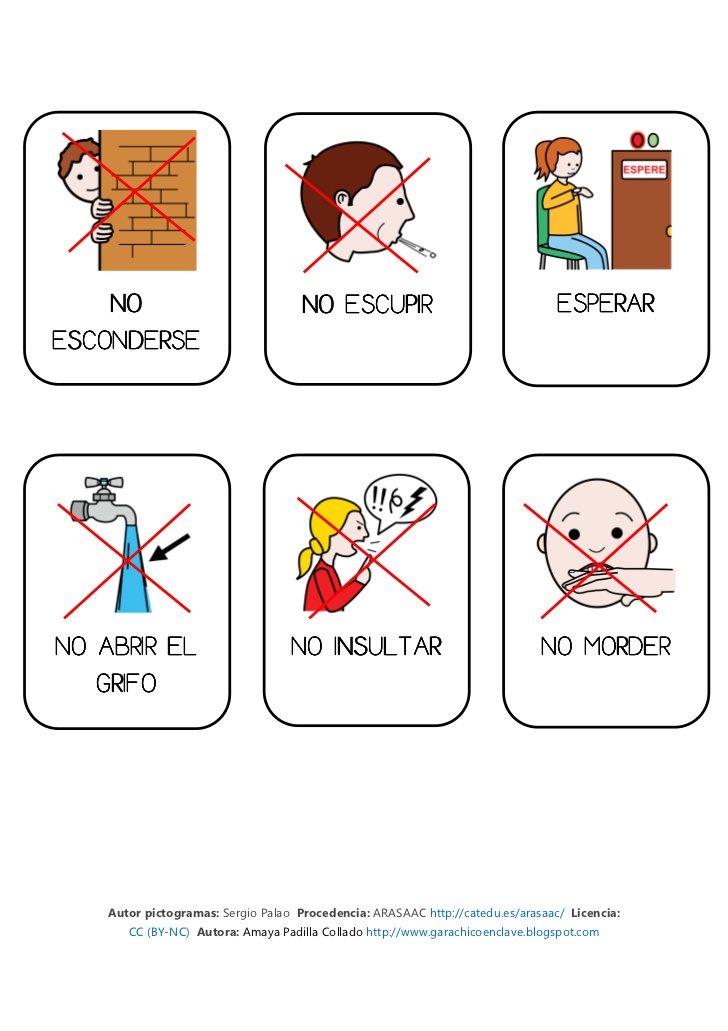 http://arasaac.org
http://www.pictoagenda.com/
CONTROL DEL TIEMPO
Es importante favorecer que , a través de medios visuales, vayan adquiriendo conciencia de tiempo, y así no lo pierdan y sean más productivos.
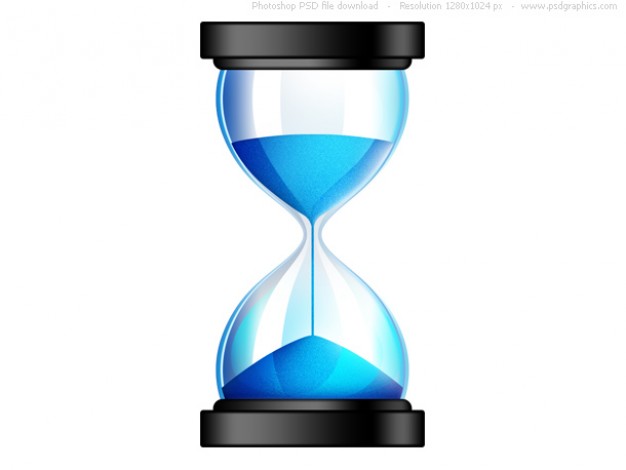 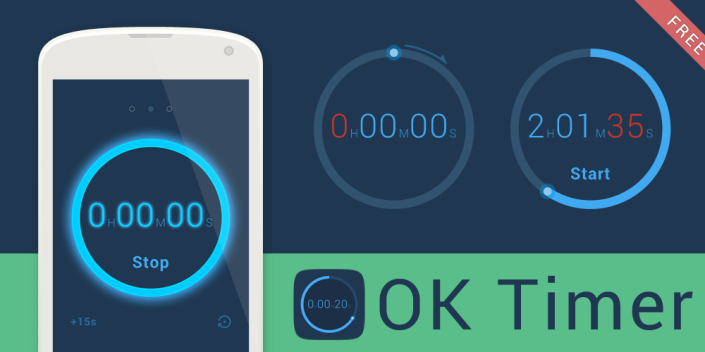 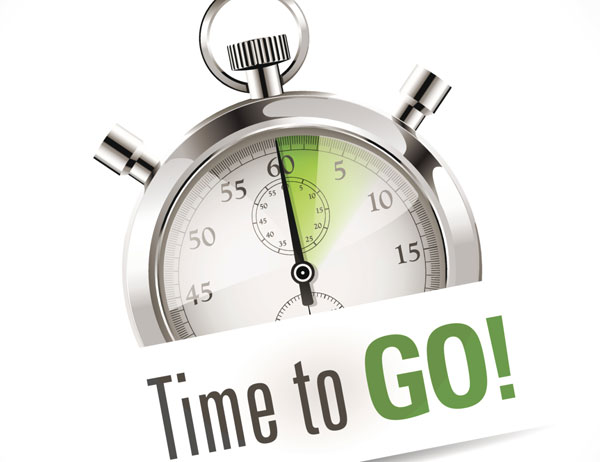 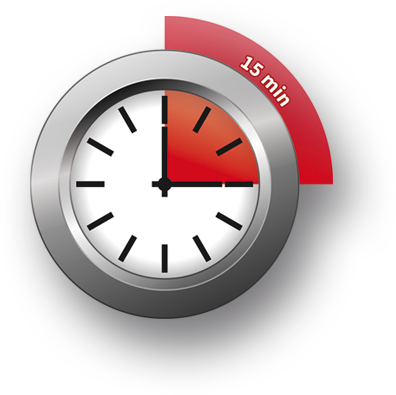 RECURSOS: ECONOMÍA DE FICHAS
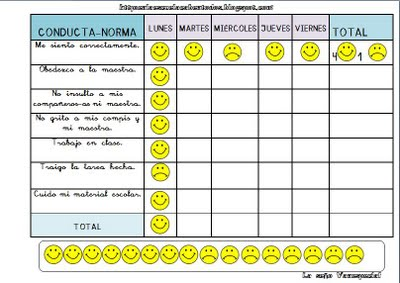 Debemos negociar una recompensa o premio si cumple las condiciones : pegatinas, un dibujo que le guste, tiempo libre … consiguiendo motivación.
También debemos ser flexibles y procurar que siempre consiga recompensas de una forma gradual.
Pueden ser con una sola conducta o con muchas conductas a la vez.
Debemos explicar exactamente como ganamos o perdemos puntos.
Debemos reforzar continuamente de forma verbal cada vez que consigue realizar una conducta de forma adecuada.
RECURSOS: CONTRATOS
ENTRENAMIENTO EN HH.SS.
Estrategias de actuación efectivas

Historia social y conversación en forma de historietas
Lista de reglas de comportamiento social
Script social o estructura de sucesos sociales
Guiones sociales
Práctica directa y estructurada en situaciones reales de juego.
Entrenamiento de chicos/as de desarrollo normal, que sirvan de coterapeutas
Técnicas de entrenamiento conductual
Técnicas de role play, de escenificación
http://es.slideshare.net/Verdy/comic-tea-habilidades-sociales-para-asperger-y-aaf-mediante-vietas
REGLAS DE COMPORTAMIENTO SOCIAL
NORMAS DEL WhatsApp DEL GRUPO DE OCIO:
 
¿Para qué sirve?  El chat del grupo sirve para comunicar los planes que se van a hacer los viernes, confirmar que vamos o que no vamos, preguntar si tenemos dudas... También para estar todos en contacto., felicitarnos y contarnos cosas que nos pasan, siempre que no sean temas muy personales.
1. Podemos dar nuestras opiniones pero sin FALTAR EL RESPETO a los demás: sin insultos, descalificaciones, increpar a los demás, bromas crueles …
2.NO podemos EXCLUIR a los demás de las actividades. No decir que no queremos que venga o decir que alguien salga del grupo.
3.Respetar los HORARIOS DE SUEÑO y no comentar a partir de las 00.00.
4.Evitar las discusiones sobre el plan del viernes  en el chat del grupo. Si no nos gusta un plan o tenemos sugerencias es mejor hacérselas al monitor por el chat privado.
5. Debemos AVISAR DE NUESTRA ASISTENCIA como tarde el miércoles por la noche.
6.No podemos mandar mucha información (“bombardear”) seguida al WhatsAppsobre temas que no estén relacionados con el grupo (chistes, imágenes, resultados de fútbol). 
Faltar a estas normas, ya sea de forma reiterada (mandar continuamente mensajes inadecuados, no avisar de que no se viene…) o sea debido a que la falta es muy grave (insultos, excluir a los demás…) tendrá sanciones que pueden ir desde una amonestación hasta ser expulsados del chat o del grupo de ocio temporal o definitivamente.
Tª de la mente
Cómics, vídeos partiendo de sus temas de interés
Debates
Juegos de mesa: ajedrez, cuatro en raya, cluedo…
Burbujas de 
pensamiento
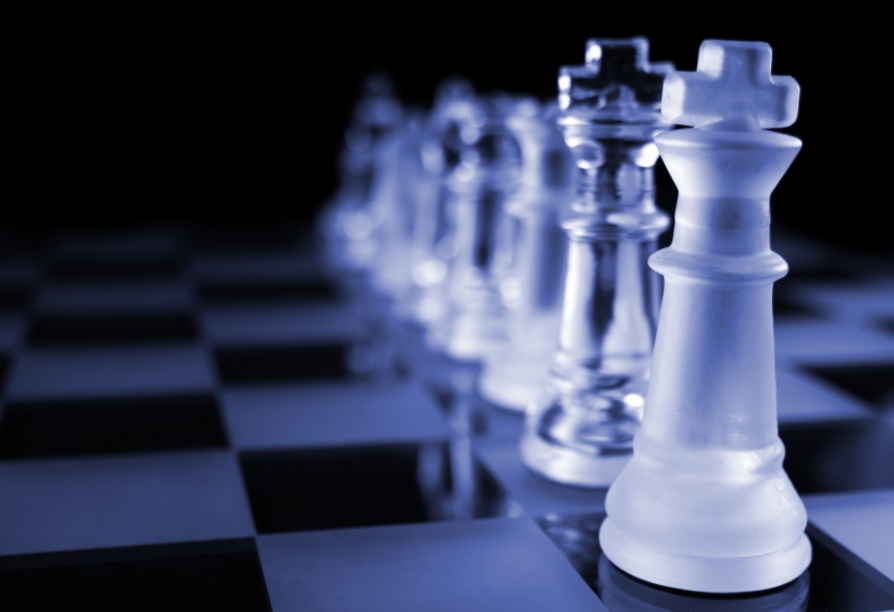 AUTOINSTRUCIONES COGNITIVAS
COMUNICACIÓN NO VERBAL
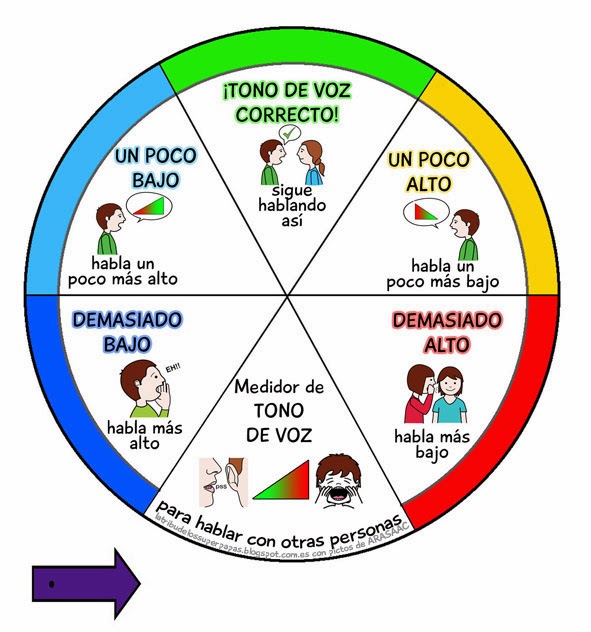 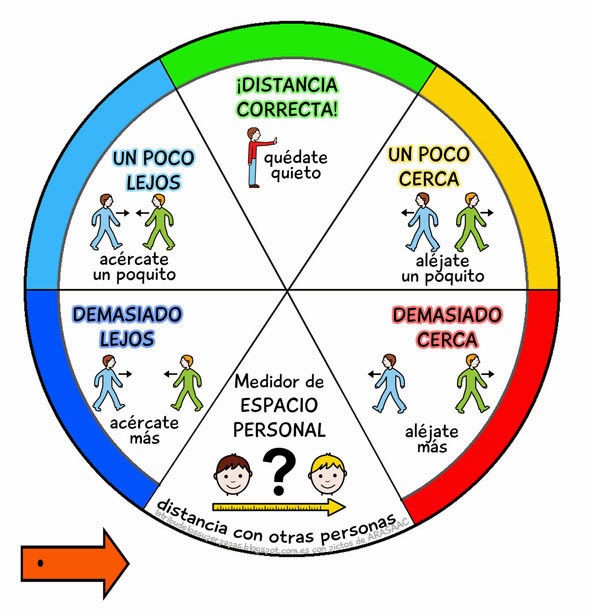 EMOCIONES Y SITUACIONES SOCIALES A TRAVES DE VIDEOS
AGENDAS
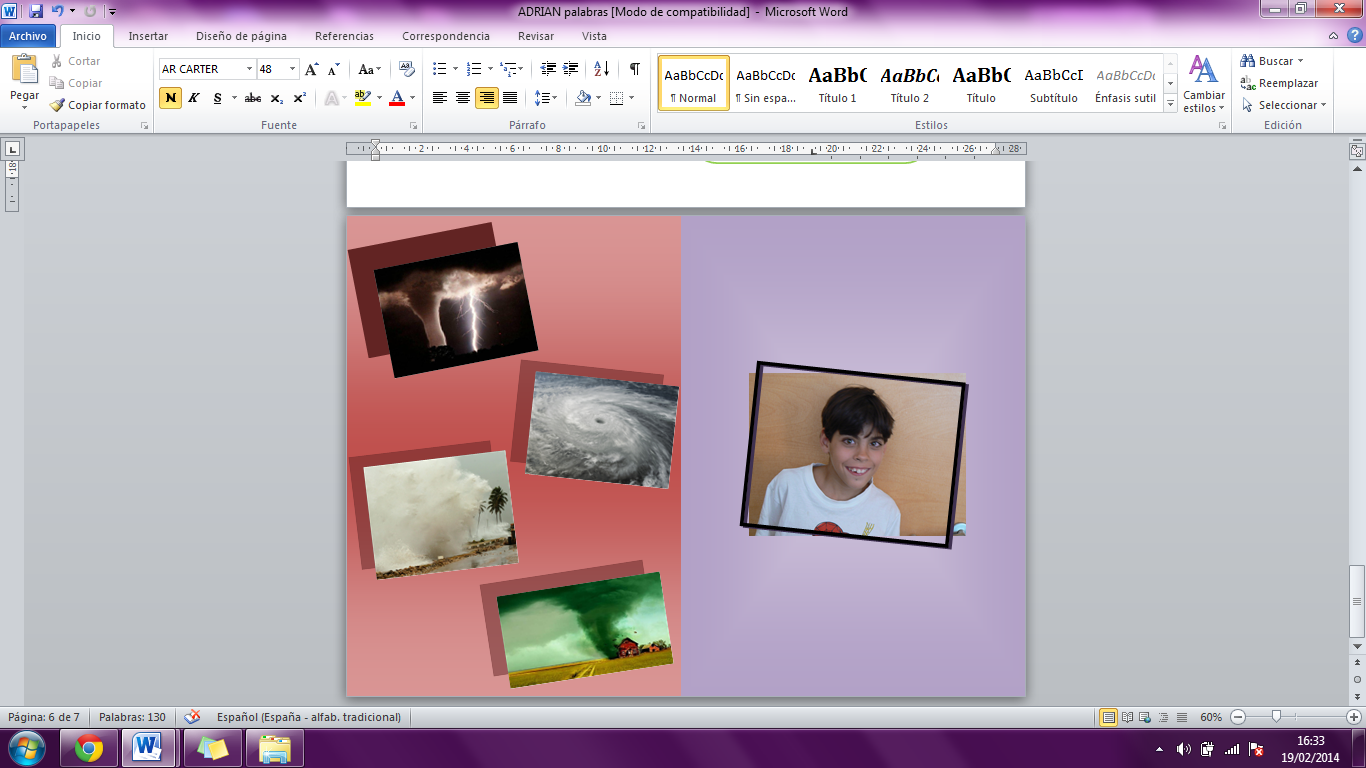 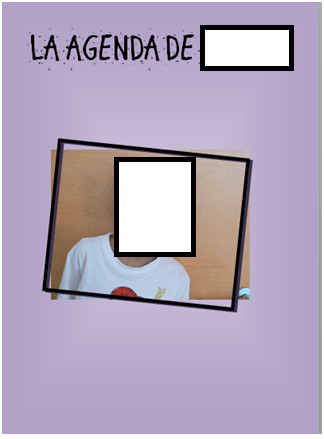 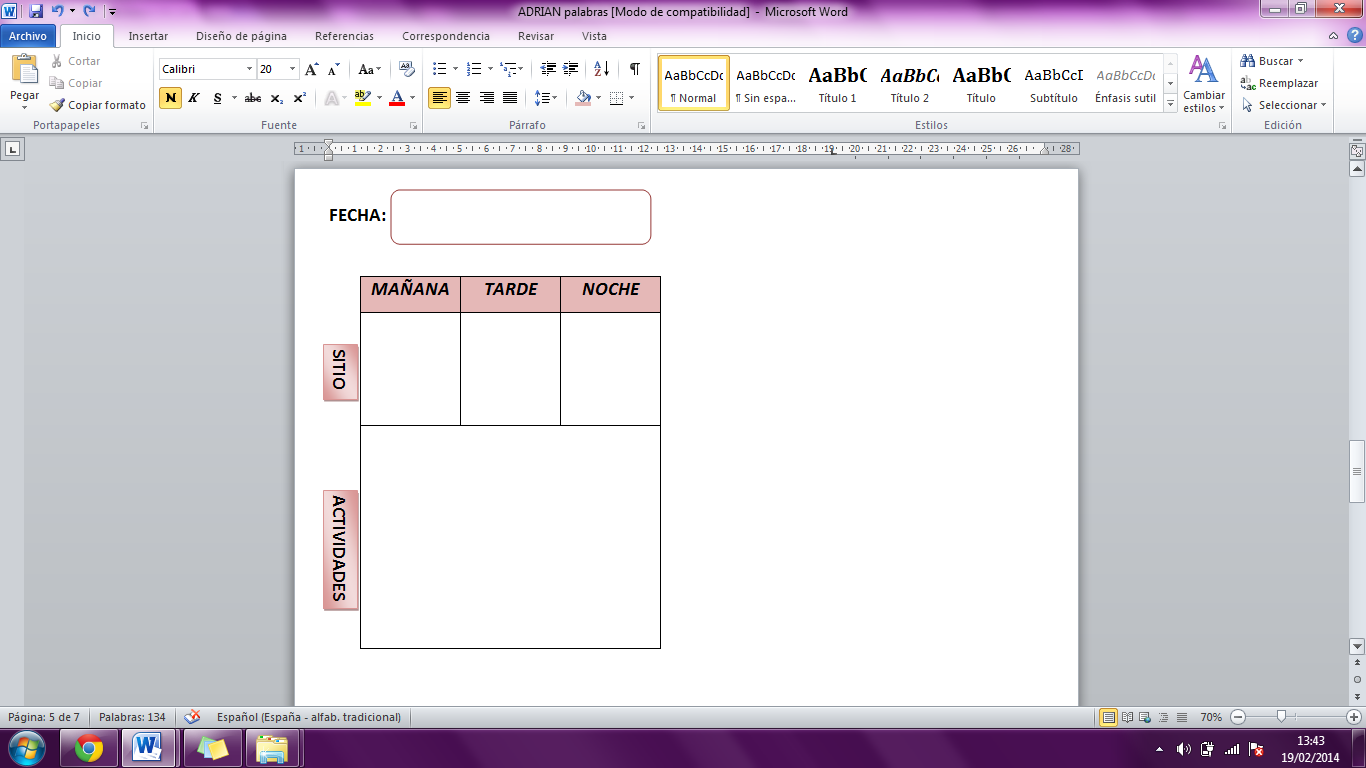 BLOGGS DE REFERNCIA
http://yoquieroalguienautismo.blogspot.com.es/
http://elsonidodelahierbaelcrecer.blogspot.com.es/
http://www.aprendicesvisuales.org/
http://www.aulautista.com/
http://issuu.com/psicologiaautismoburgos
4. Proyectos de inclusión en centros educativos
PROYECTO DE INNOVACIÓN EDUCATIVA MARISTAS AUTISMO BURGOS
http://escuelainclusivaliceocastilla.blogspot.com.es/p/contacto.html
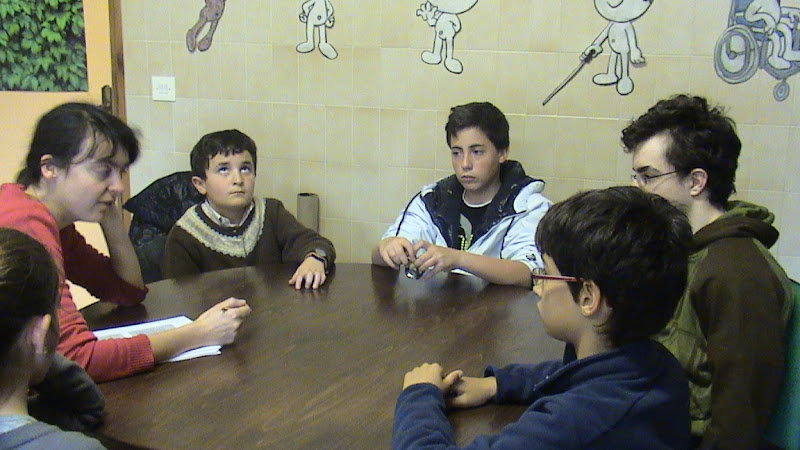 PROGRAMA DE RECREOS AUTISMO BURGOS
En centros ordinarios de la provincia de Burgos
Recreos al menos una vez a la semana
Utilización de metodología TEA
Contexto natural
Aprendizaje significativo
Aprendizaje entre iguales
OBJETIVOS
PRETENDE LA INCLUSIÓN DE PERSONAS CON TEA EN EL RECREO.

Potenciar el desarrollo de habilidades sociales y emocionales en un grupo de alumnos
Desarrollar estrategias de juego y de estructuración del tiempo libre
Promover la habilidad de comprensión y
 seguimiento de normas
- Crear un círculo de apoyo.
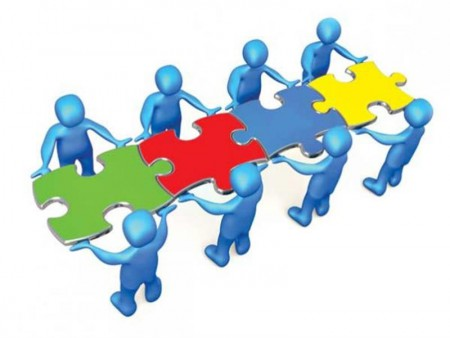 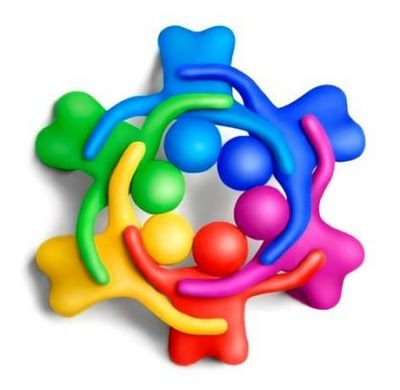 OBJETIVOS
Enseñar a manejar y resolver conflictos
Fomentar la aceptación de la diversidad en los alumnos.
Plantear alternativas de juego, en los que se genere una práctica deportiva que no requiera de una amplia comprensión de normas sociales
Generar aprendizaje cooperativo y significativo socialmente, y fomentar actitudes colaborativas.
FORMATO DEL PROGRAMA
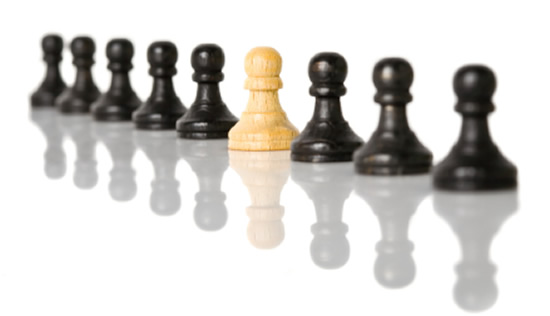 METODOLOGÍA
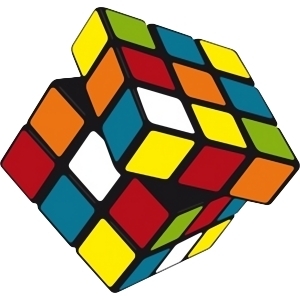 EJEMPLO DE UNA SESIÓN
CONCLUSIONES
Mayor conocimiento  y aceptación hacia los niños con TEA en el entorno educativo y una mejora de las habilidades de sociales y de interacción.

Valores de colaboración, apoyo, respeto e igualdad, compartiendo momentos y actividades estructuradas con el alumnado con TEA ofreciendo experiencias positivas. Reconocimiento, conocimiento y aceptación de los niños sin TEA para con los niños con TEA.

Conseguir gran cantidad de información en un medio natural para desarrollar los programas de intervención, para proponer objetivos a trabajar…Y Para que el chico desarrolle habilidades en entornos naturales que le ayuden a conseguir mayores niveles de inclusión social y escolar.

Resolución de conflictos pudiendo observar y actuar sobre situaciones problemáticas que ocurran en la clase o con el alumno con TEA.
AULAS ESTABLES DE AUTISMO BURGOS
Dos aulas de infantil y de primaria
En un centro escolar de infantil y primaria.
Comparten espacios comunes, recreos, excursiones y materias
Profesionales especialistas en TEA
Trabajo constante de sensibilización formación y adaptación del centro a las características de los alumnos con TEA
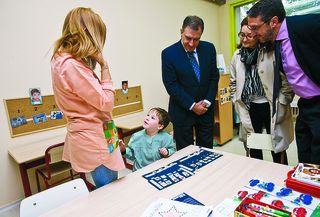 4. Pongámoslo en práctica
PRÁCTICA
Caracterización de un caso. Piensa en un alumno con TEA que este escolarizado en tu centro. Valora y analiza:
Características generales 
edad, sexo, a nivel familiar, educativa o laboral , donde vive, que hace con su tiempo libre, cuáles son sus temas de interés , como le gusta que le traten, que no soporta  …
Puntos fuertes y puntos débiles 
lo que facilita su intervención, su desarrollo , su vida diaria … y lo que perjudica su día a día, que se pueda trabajar con él, lo que impide que vaya a un colegio ordinario o que avance académicamente
Estrategia de intervención que funcionan y estrategias que no funcionan.
de aquellas técnicas o pautas que se siguen con él cuales son efectivas y que no se debe hacer porque no funciona o incluso son contraproducentes
Sabiendo gracias a la presentación cuales son las metodologías más efectivas para trabajar con las personas con TEA, ¿añadirías alguna técnica a la intervención que se lleva a cabo?
Y PENSAD …
“Es tan injusto tratar igualmente a los desiguales, como tratar desigualmente a los iguales”.                                               Aristóteles
aliso@autismoburgos.org